令和３年10月作成
いけだデイサービスセンター小島館
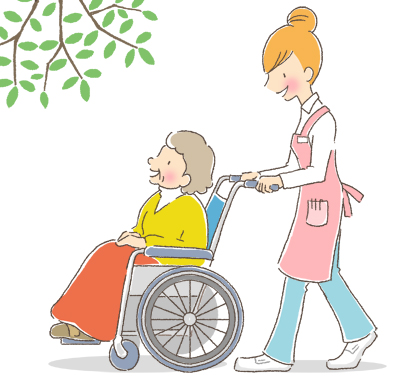 池田町社会福祉協議会
至 大町
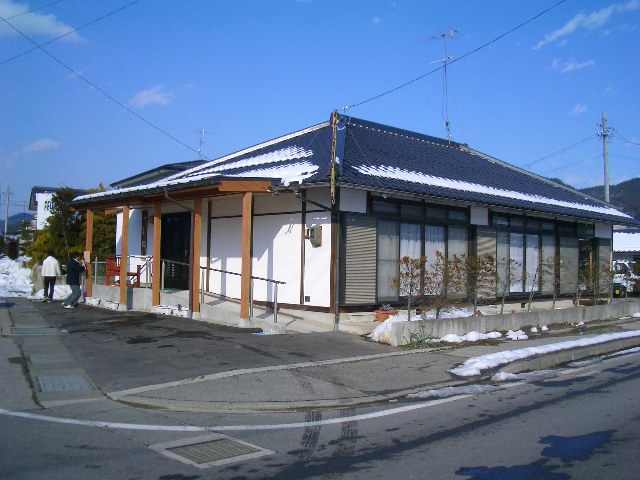 総合福祉
センター
池田三丁目
至 松川
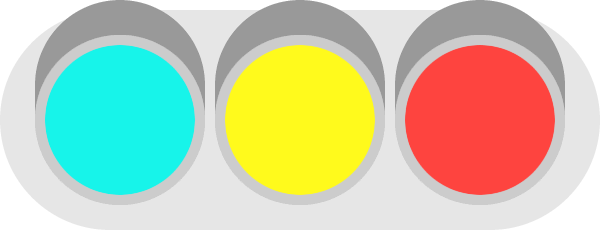 相馬菓子店
役場
黒田精工
美容室フェイク
小島館
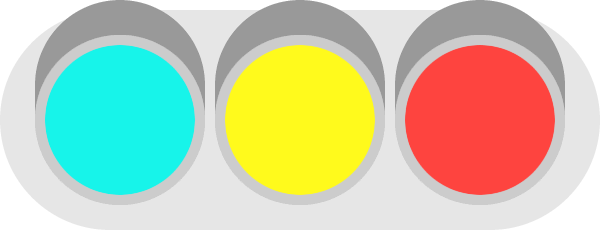 池田二丁目
至 明科
～いけだデイサービスセンター小島館の概要～
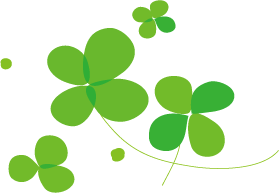 (運営：社会福祉法人池田町社会福祉協議会）
安心して住み慣れた町で暮らし続けること
人が集い・語り・笑いあって、支え合い、いたわりながら、私らしく、あなたらしく、その人らしく、茶の間の雰囲気をそのままに、安心して過ごせる第二の我が家をめざしていきます。
●職員体制等
●サービス内容に関する相談・苦情
　　事業所受付時間　：　午前9時～午後4時30分
1 地域密着型通所介護（1回のご利用額）※要介護１～５の方で1割負担の方の場合
2 第1号通所事業　通所型サービス（独自）※事業対象者、要支援1・2の方で1割負担の方の場合
3 通所型サービス（Ａ型）※事業対象者、要支援1・2の方で1割負担の方の場合
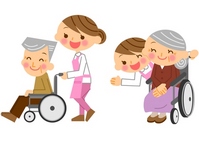 池田町社会福祉協議会では、プライバシーポリシーに基づき、個人情報の保護に努めます。
1日の流れ
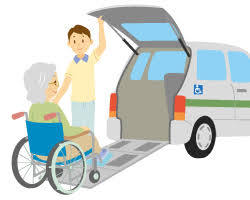 8:20 ～ 9:30
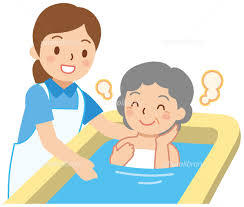 9：40 ～11:30
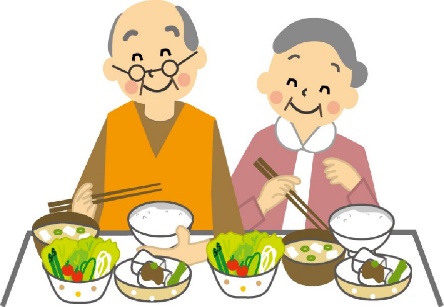 12:00 ～12:45
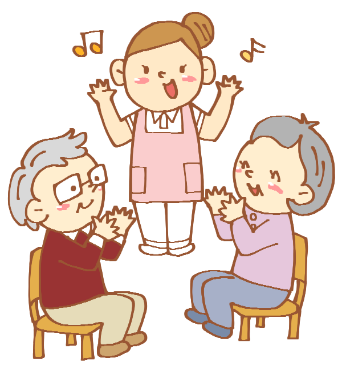 14:00 ～ 15:30
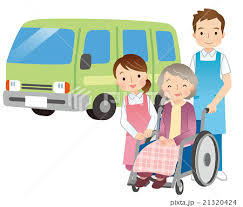 16:10～